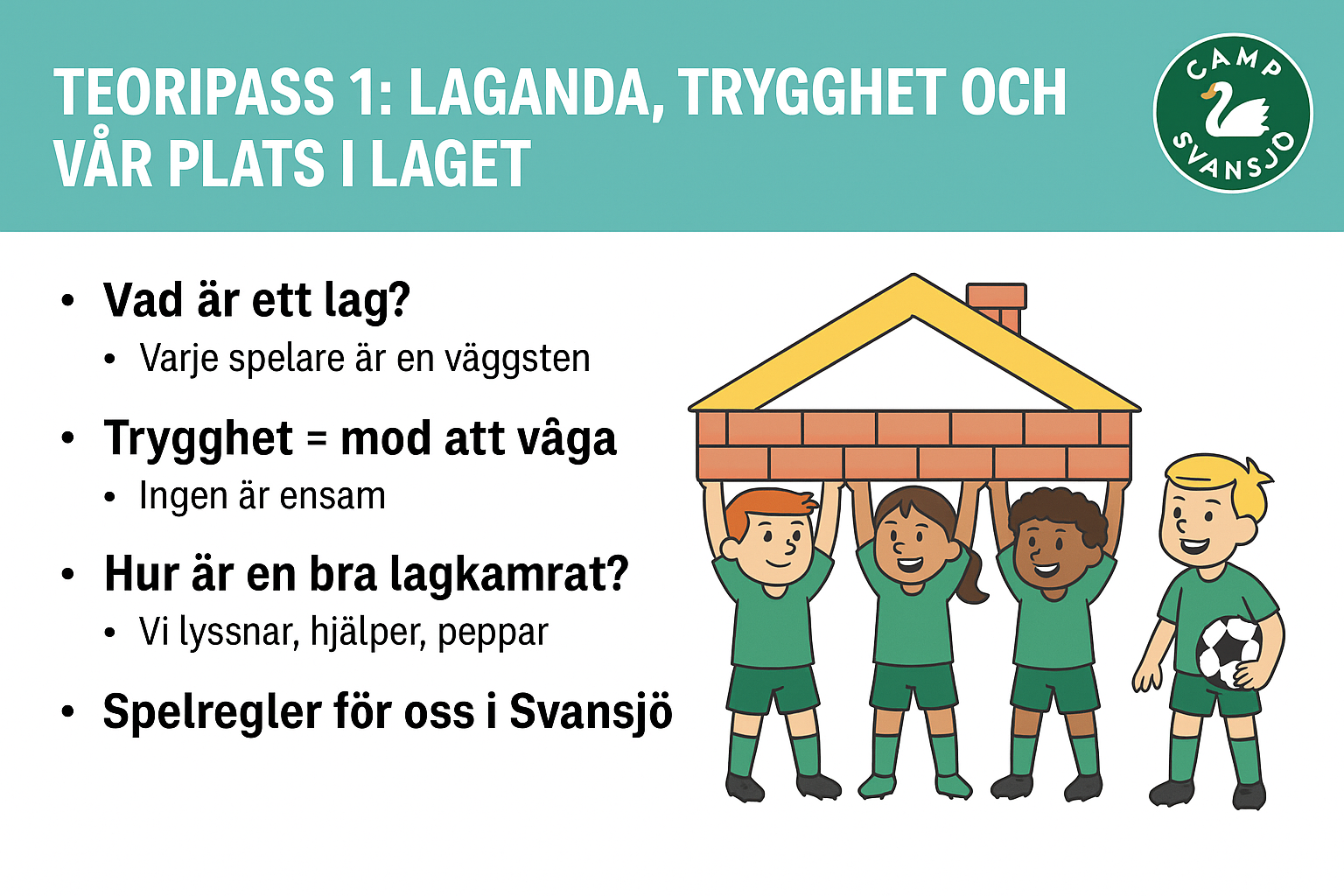 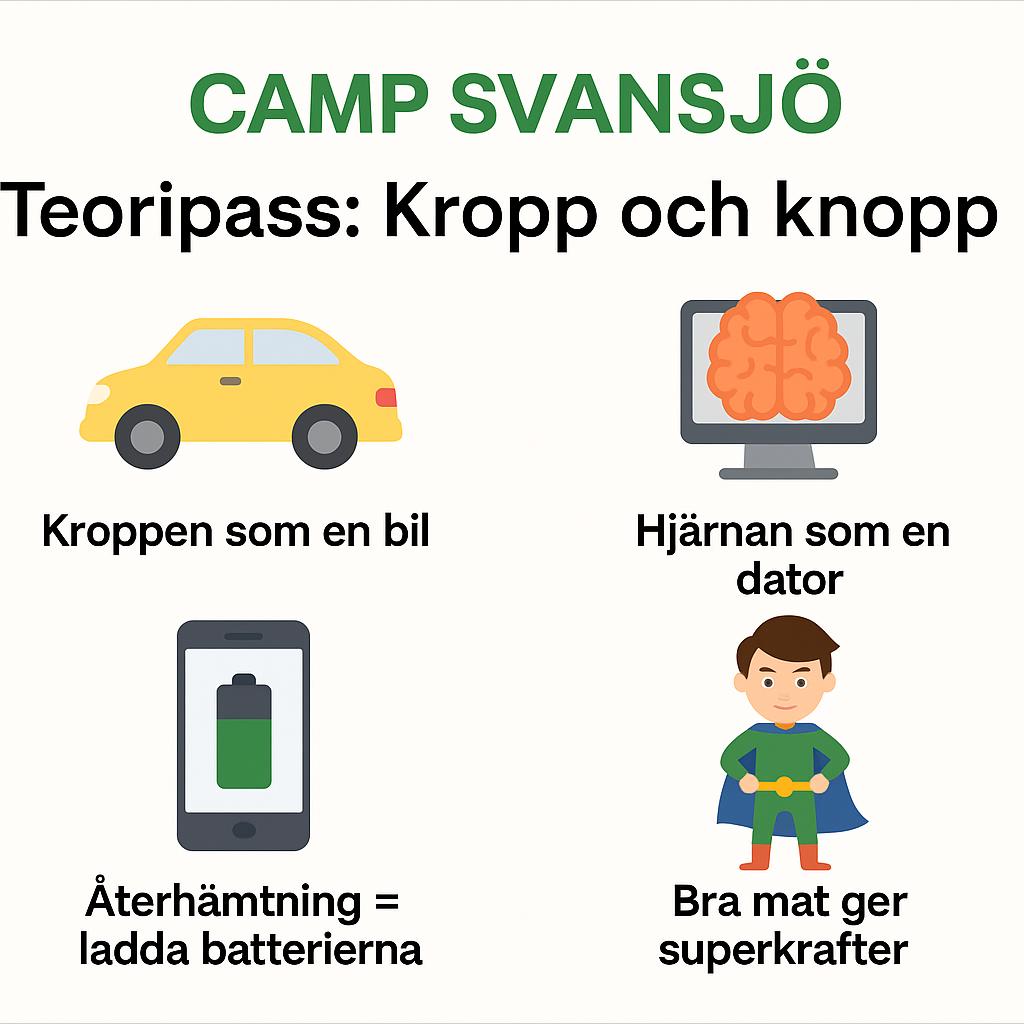 Teoripass 1 – Laganda & Trygghet
Camp Svansjö – Teoripass
Vad är ett lag?
- Alla räknas – på planen och vid sidan om
- Vi vinner och förlorar tillsammans
- Att peppa är lika viktigt som att göra mål
Trygghet = Våga vara modig
Laget som ett hus
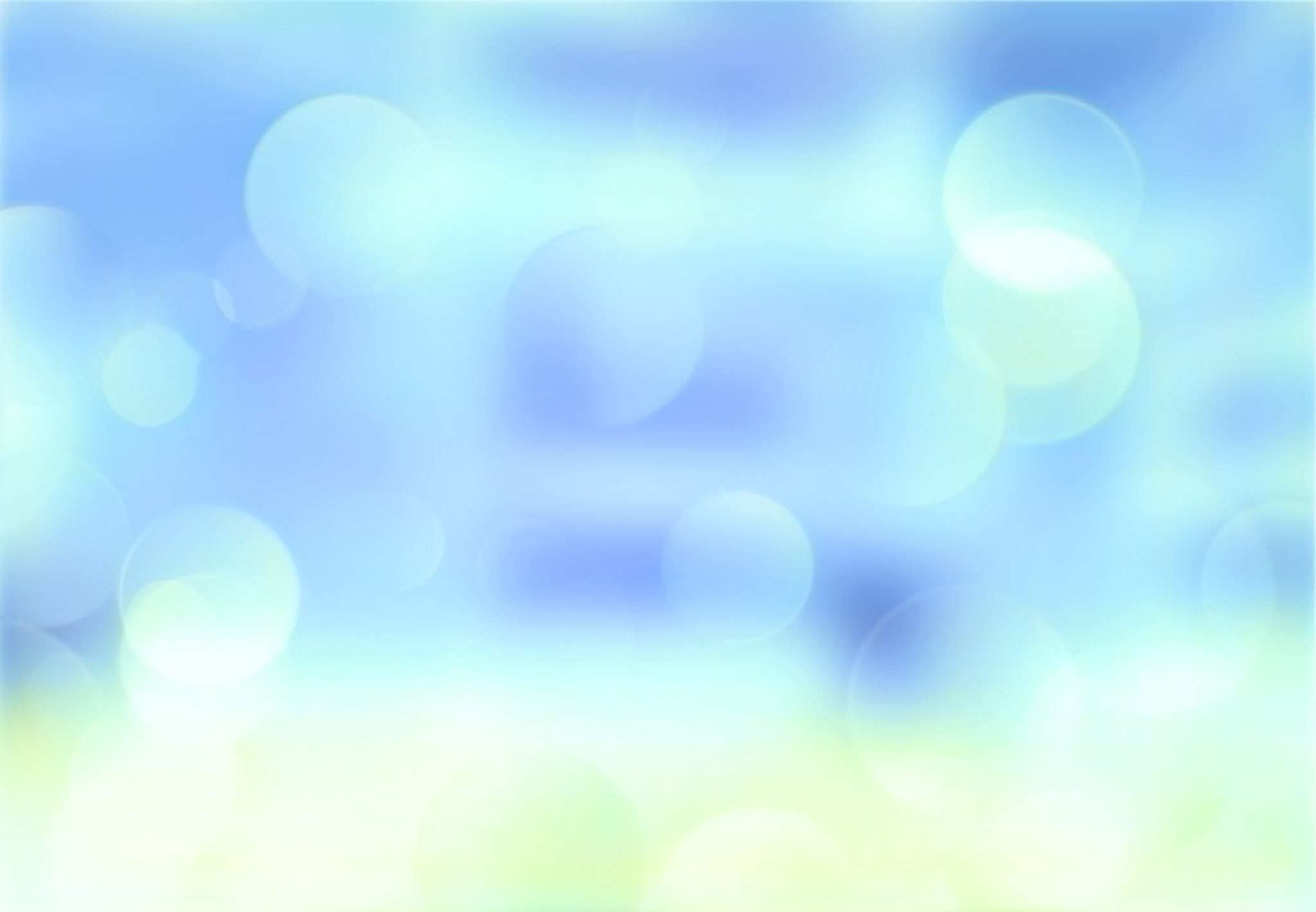 Laget som ett band
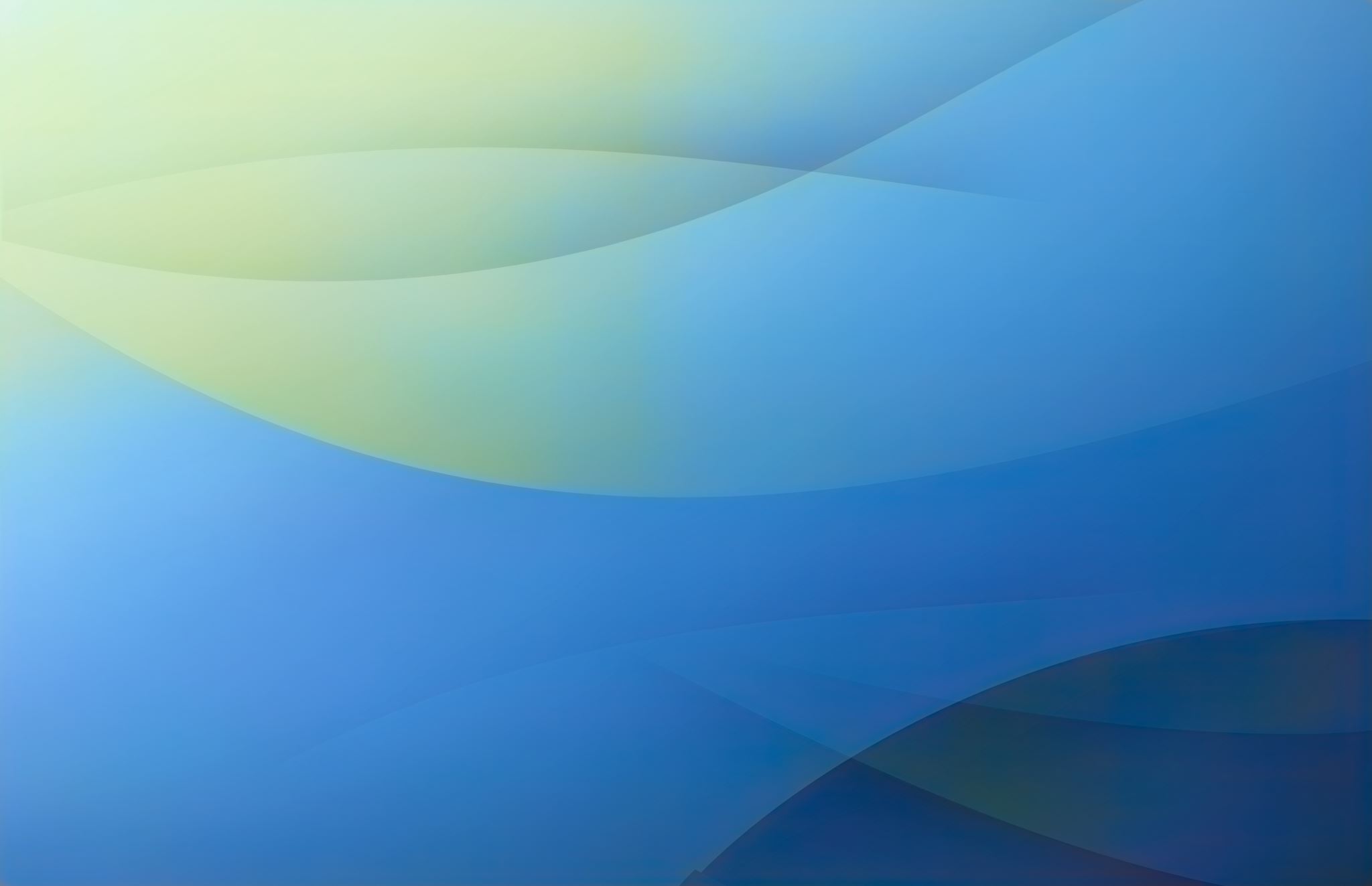 Laget som en kedja
Laget som en båt
Hur är en bra lagkamrat?
Övning – Vi i laget-affischen
Våra spelregler i Svansjö
Teoripass 2 – Kropp & Knopp
Camp Svansjö – Teoripass
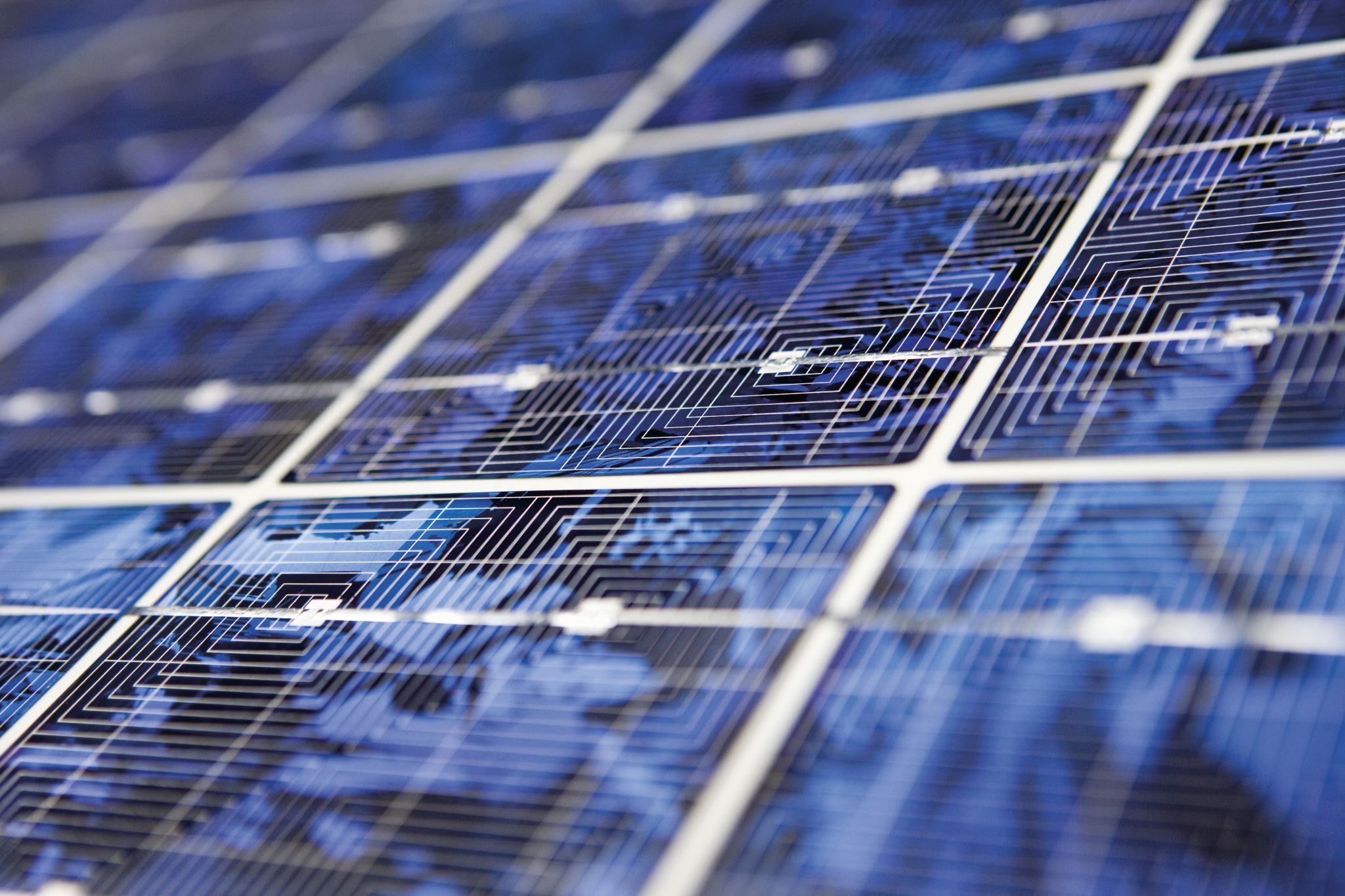 Mat = Bränsle
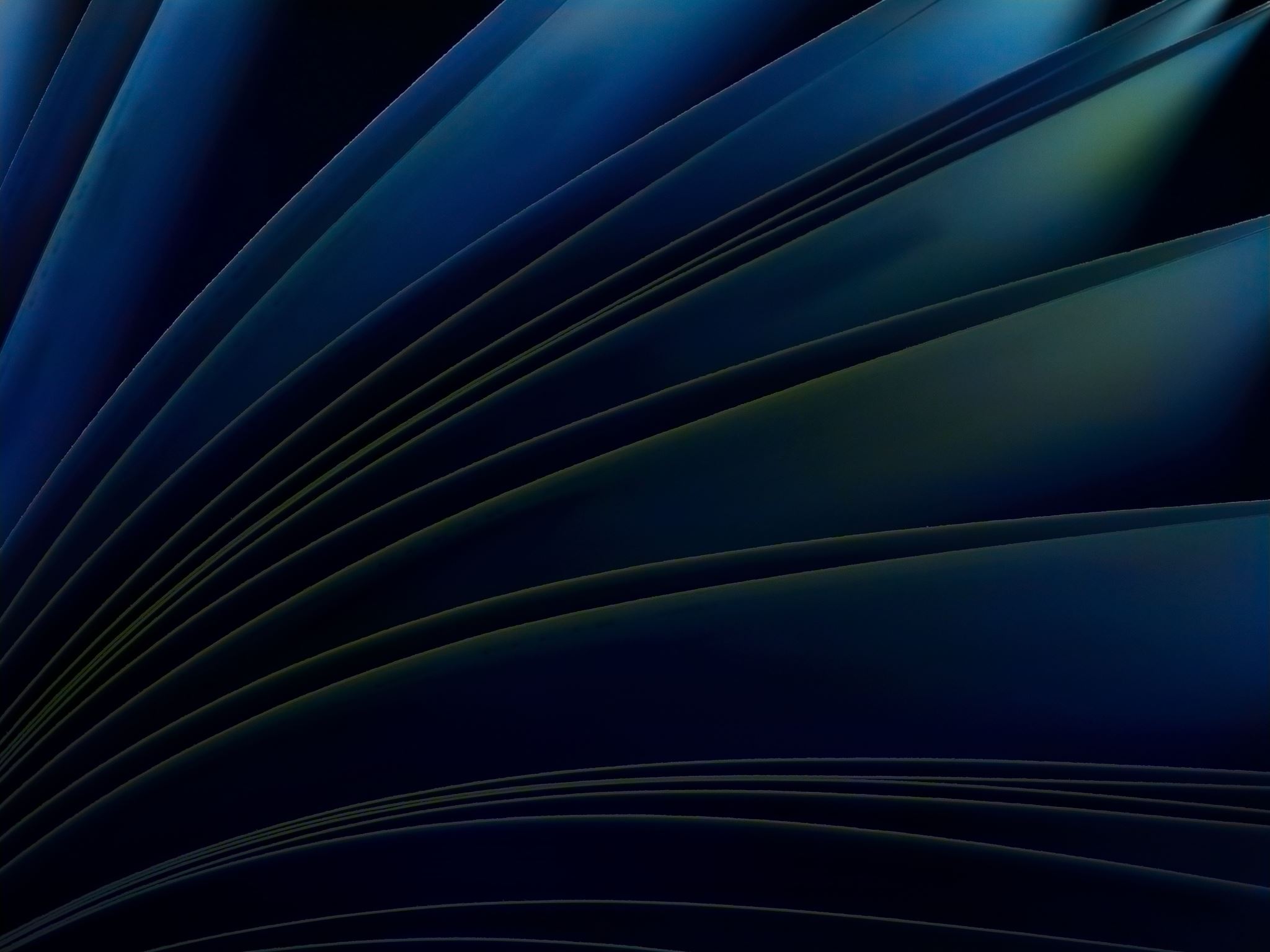 Sömn = Laddning
Hjärnan som en dator
Kroppen som en bil
Kroppen som en mobiltelefon
Återhämtning = Vila
Hur ser ett dygn ut?
Sömn, skola, skärm, mat och träning – balans är nyckeln!
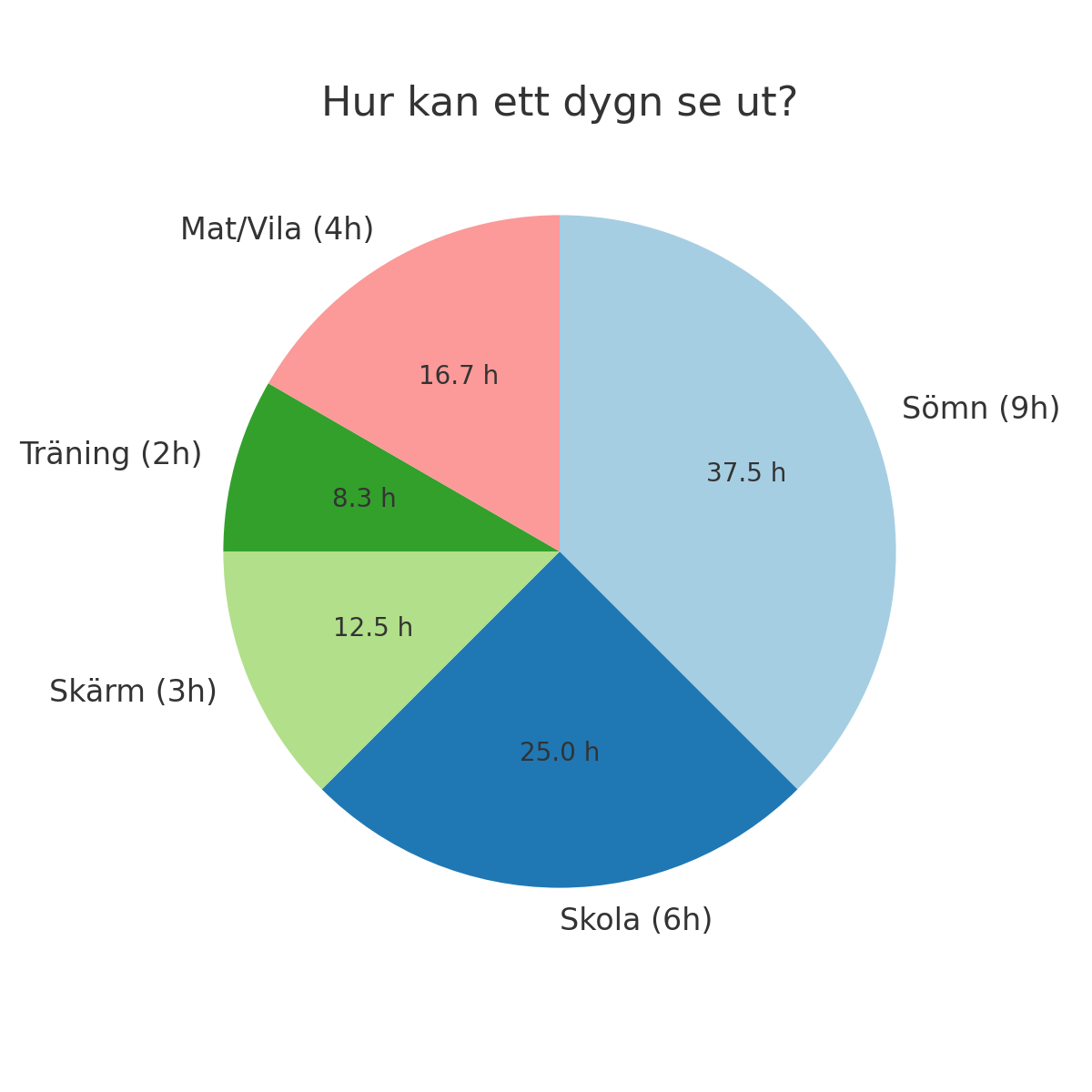 Tidslinje – Mitt dygn
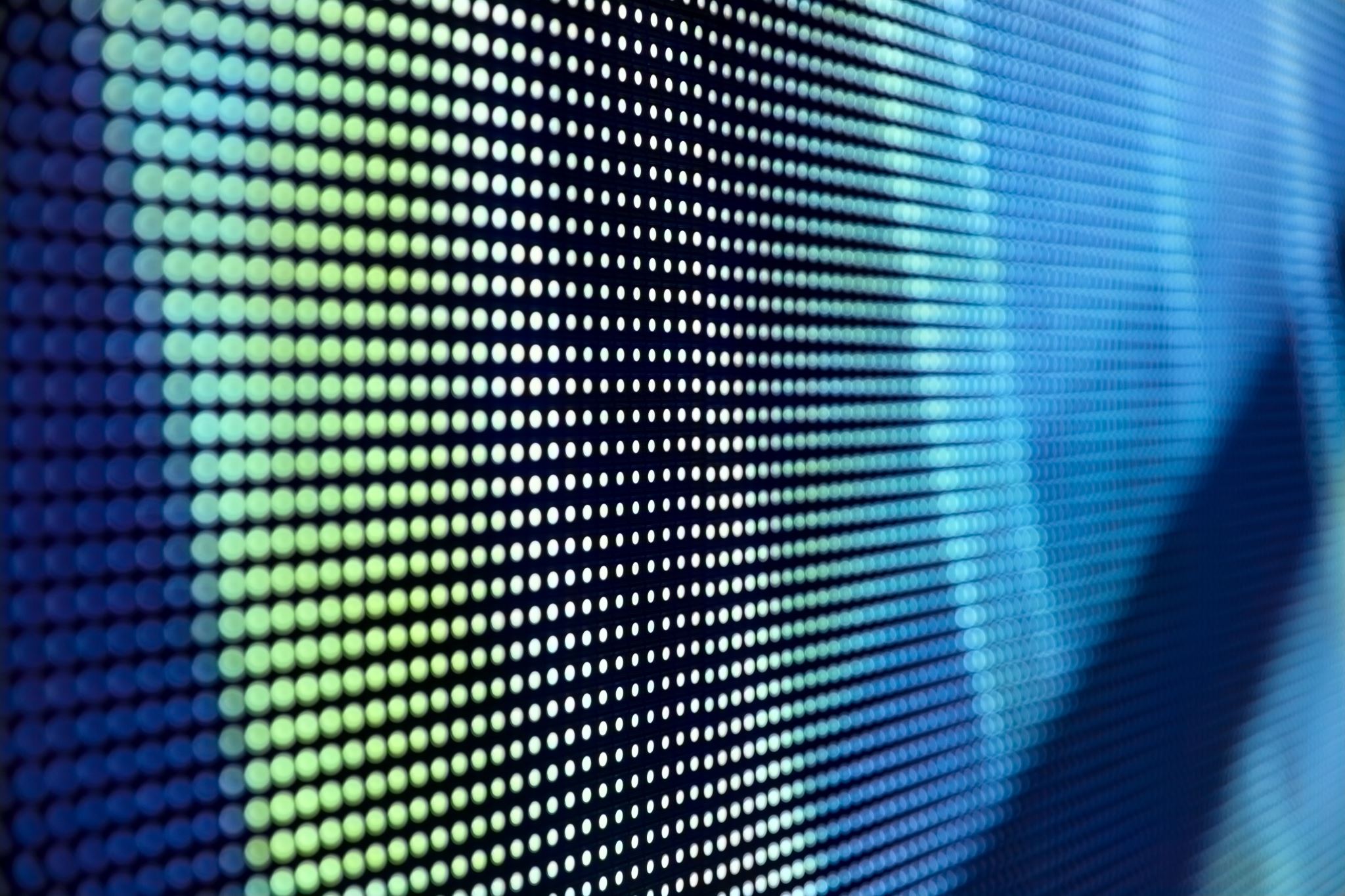 Quiz
Reflektion & Avslut
Avslutning & Laglöfte
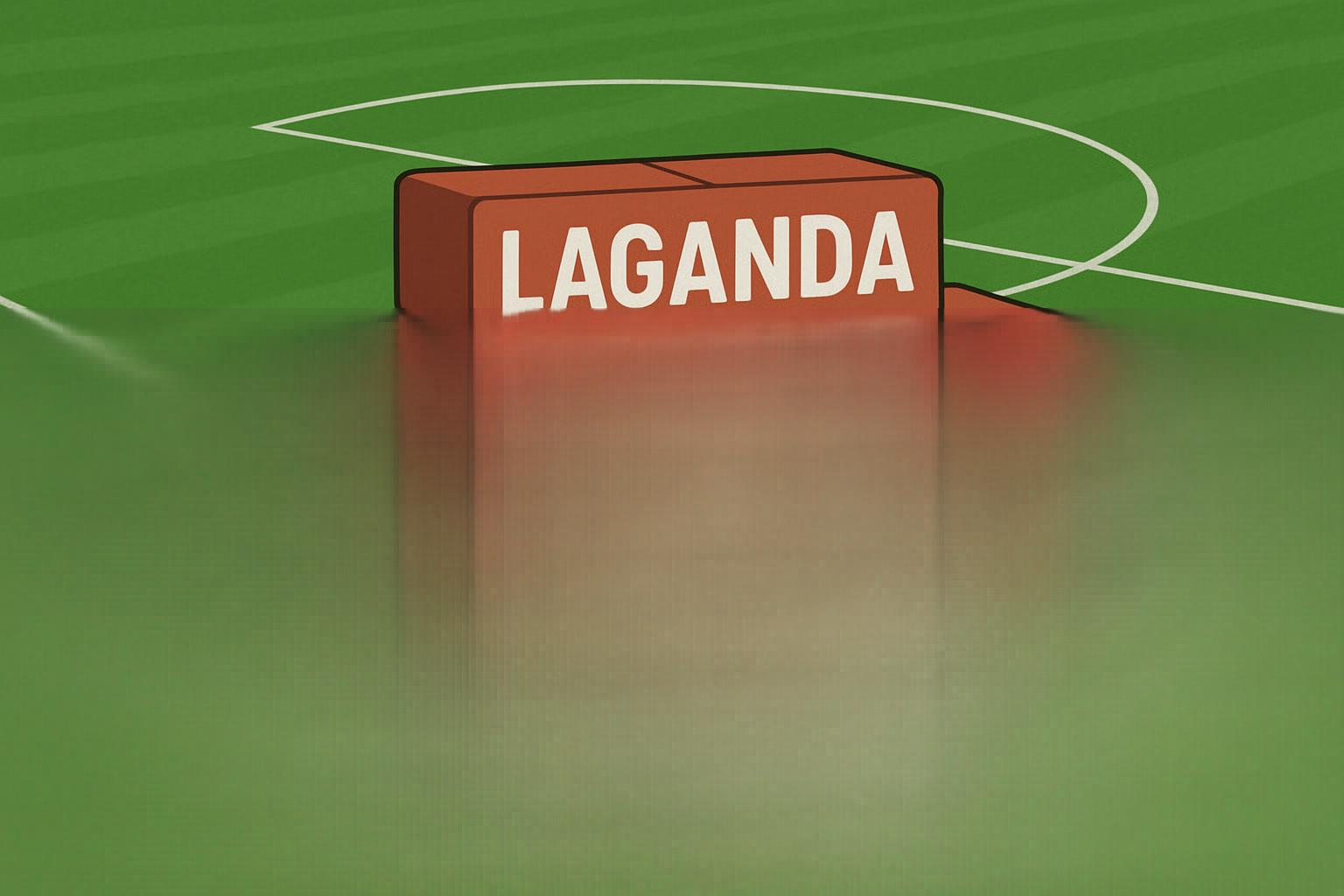 Illustration – Laget som ett hus
Vi bygger tillsammans – varje spelare är en del av väggen